The well-being of social workers in remote areas, who cares?
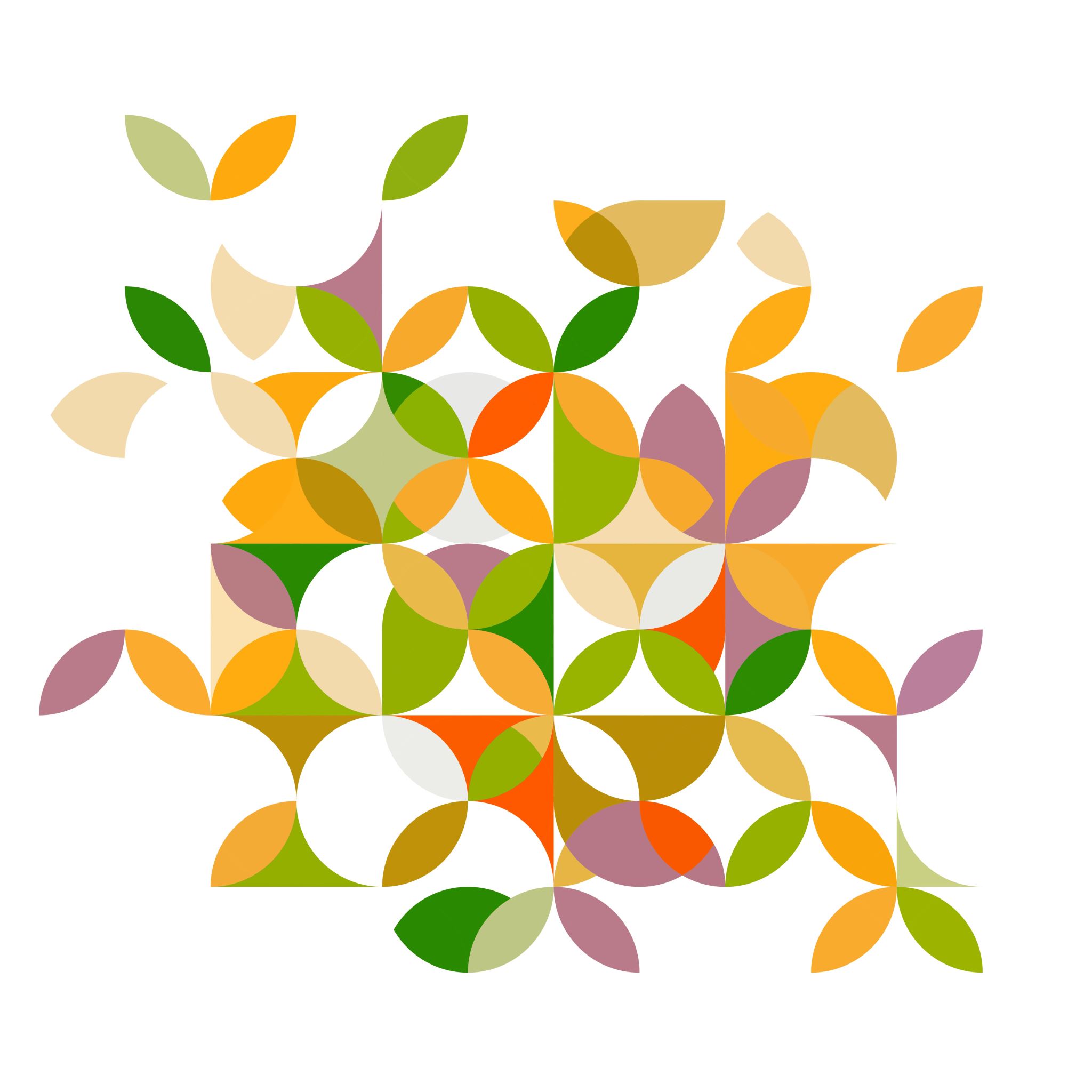 Presenter: Veronica Nemutandani
Institution: University of Venda, Limpopo
ASASWEI Conference
Durban 
28/09/2023
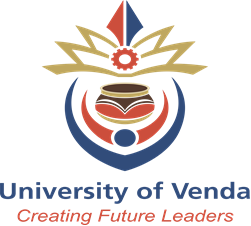 Brief Overview of the Social Work Profession
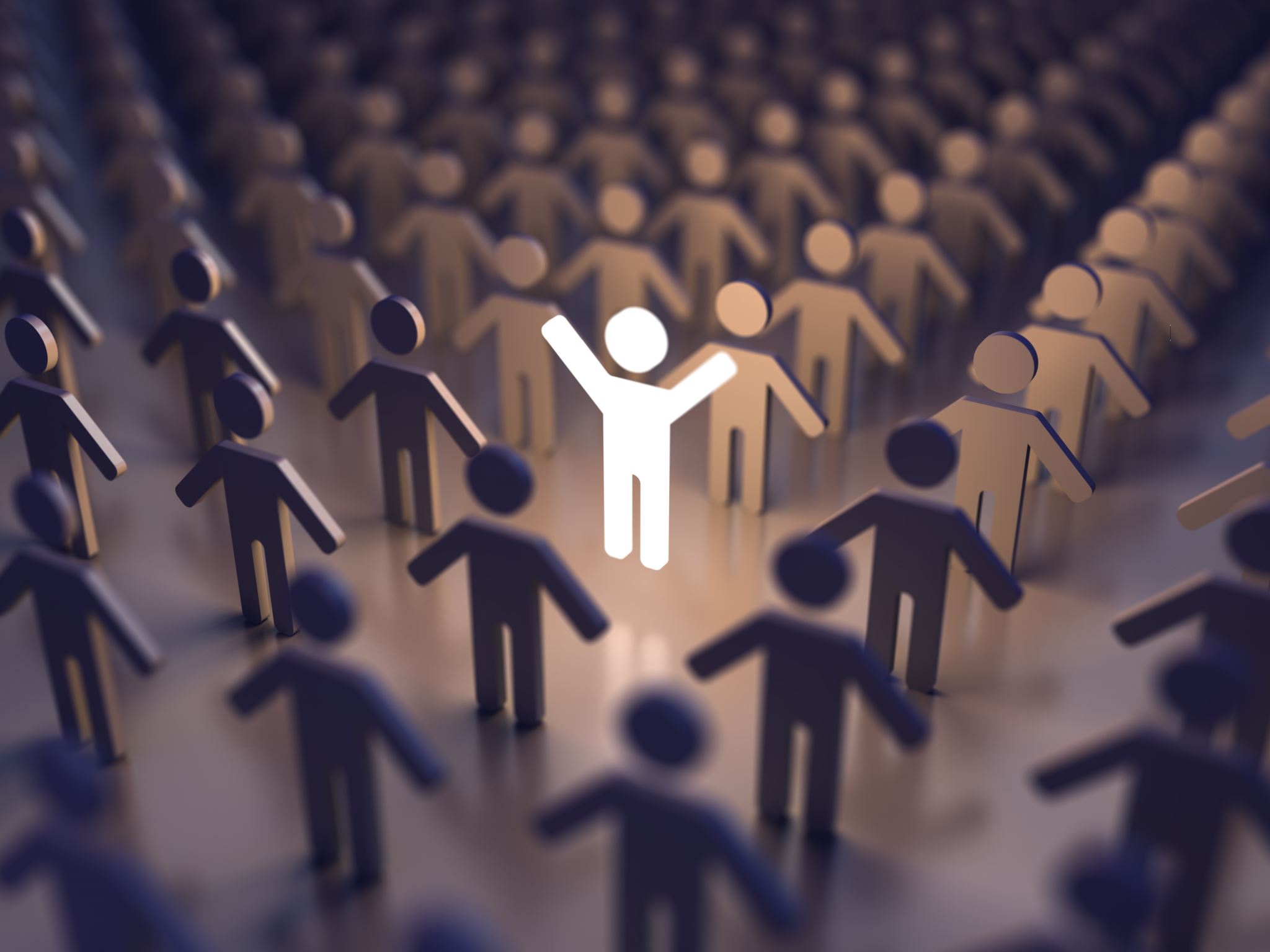 Social work in Reverse
The following factors adversely affect the current state of social workers' well-being:
17,500 social workers who provide services versus 70,000 needed to implement the Children’s Act Bill alone.
9000 trained social workers are unemployment 
Peace meal employment opportunities for Social Workers (6-month contracts) are increasing, especially in rural areas. 
Lack of capacity-building opportunities for social workers.
Questions to Ponder
Is social work regarded as a scarce skill and critical profession?
What is the perception of social workers by the government, society, and communities?
Do they even understand the role of social workers?  
Are social workers valued by the government and communities?
Do social workers' working conditions, resources, and compensation align with the anticipated results?
This is a significant indication of concern for the well-being of the social worker.
Lately, the social worker’s attention has largely been drawn to the growing social ills adversely affecting families and communities. 
Two recent cases in the Eastern Cape and one in Gauteng are illustrative examples. 
These instances involve parents who have tragically ended the lives of their own children in a profoundly distressing manner. 
Could such atrocities have been averted had the parents in question been provided with accessible resources and services?
Despite the attention garnered by these incidents, minimal efforts have been made to implement preventative measures against similar occurrences.
Social workers- banks of crisis
The role of a social worker often goes unnoticed until a catastrophic event occurs, as exemplified by the recent fire in Johannesburg.
Social workers are often highly regarded solely due to reactive emotions and superficial political influence. 
Their pivotal role within government structures is frequently overlooked or undervalued.
Very few municipalities have good working relations with social workers. 
What happens to social work reports and recommendations should they not serve as measures to mitigate future occurrences?
Social workers- Banks of Crisis
The overwhelming work caseloads become unmanageable, increasing socio-economic challenges.
The breakdown of every system within the community is observed, with the absence of social workers exacerbating the situation. 
The community’s social fabric is deteriorating, threatening its overall functioning.
Distressing and disheartening testimonies social workers encounter, perceive, and witness.
Regrettably, the well-being of social workers is completely disregarded.
What becomes the Results of such circumstances?
How can we initiate a discussion regarding the well-being of social workers amidst such highly divided and contaminated circumstances?
Are these conditions favourable to the social workers’ well-being?
The conditions on the ground should be favourable to the well-being of the social worker. 
Various studies confirm that lack of well-being affects social workers’ ability to contribute towards sustainable, social, economic,  and human development.
The mirror of society is best reflected by social worker
What could be done?
Unless the well-being of social workers is measured by the following:
Being supportive towards social workers’ professional growth and development. 
Allowing social connections and collaboration networks.
Providing mental health care and supportive support.
Employing social workers.
Social work is understood, recognised, and valued as a profession.
The trend will continue and pose a persistent challenge to the productivity of delivering efficient and effective services to the vulnerable communities which they serve.
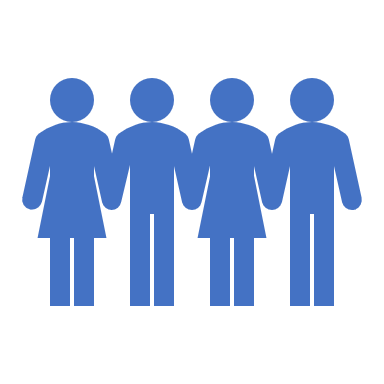 Addressing social workers needs breeds a resilient and accountable society.
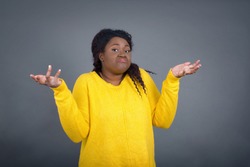 Thank you for Listening